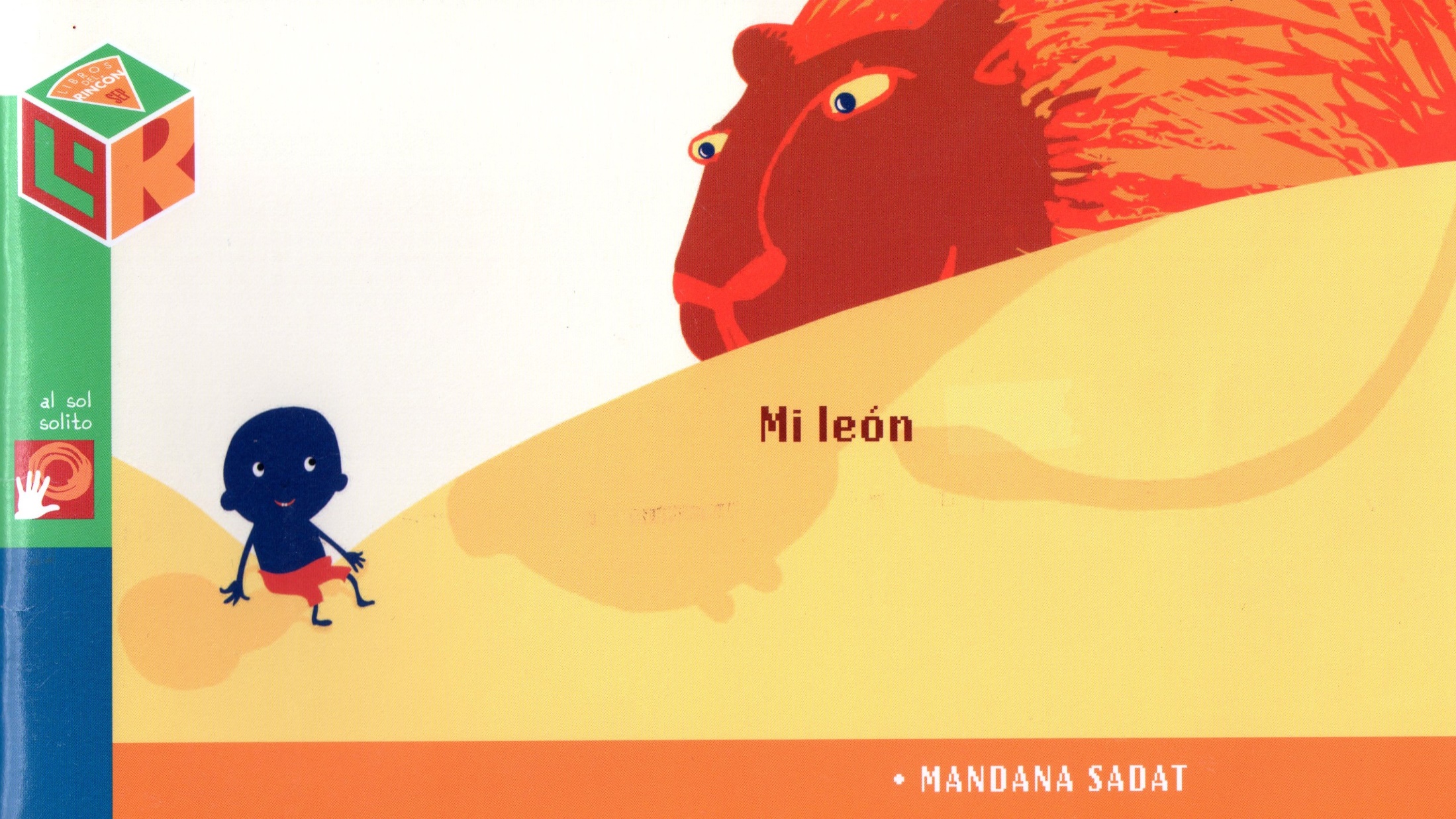 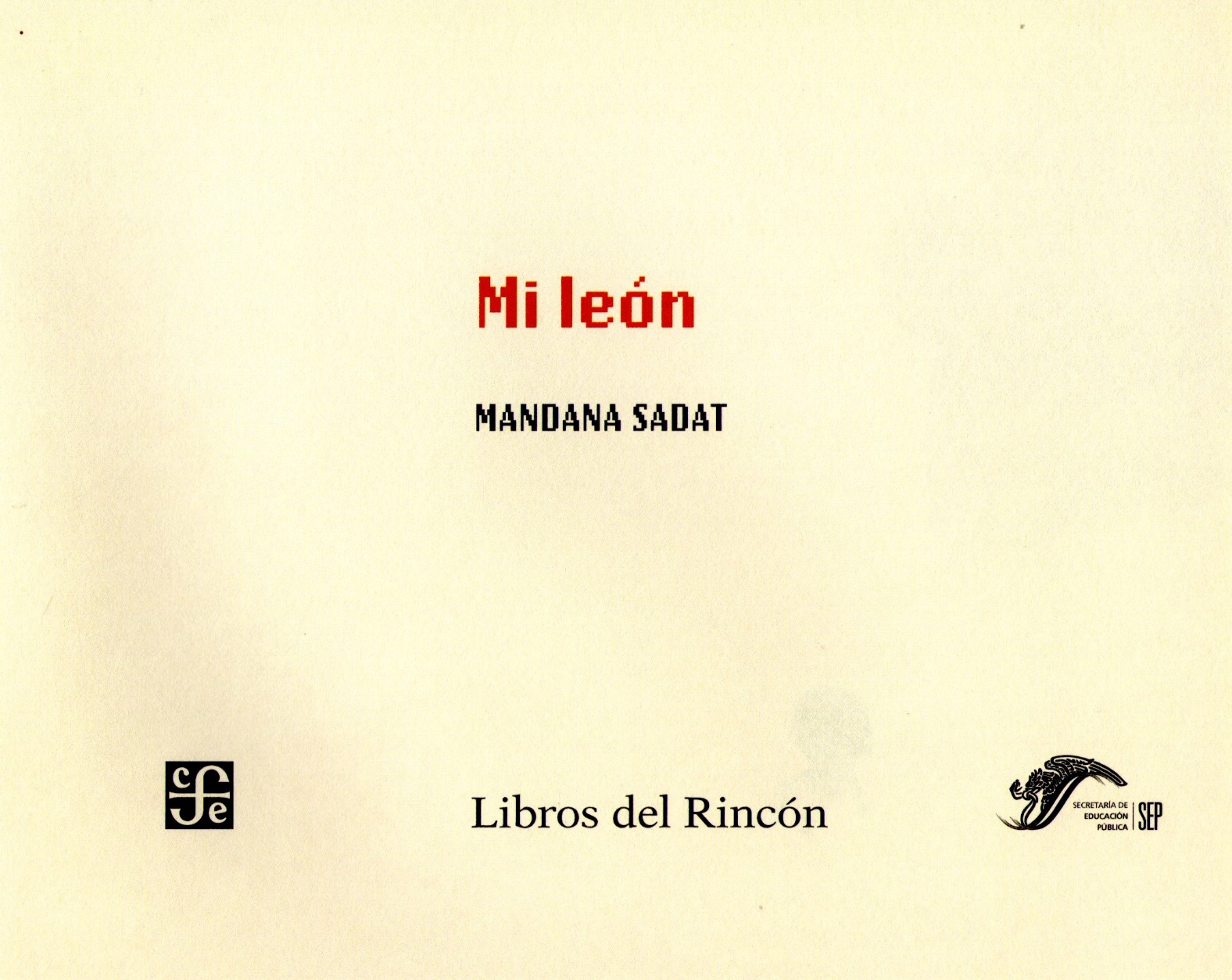 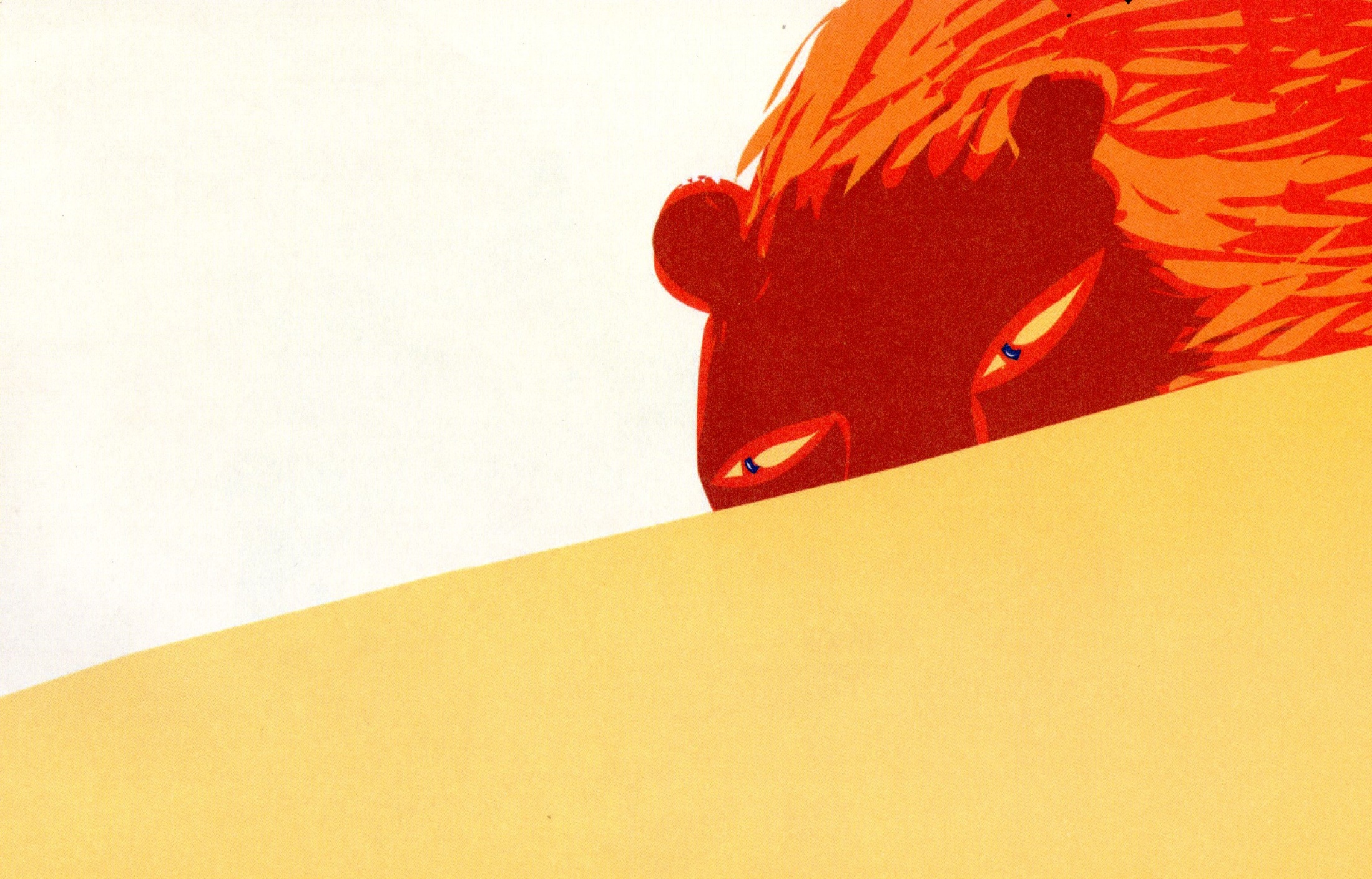 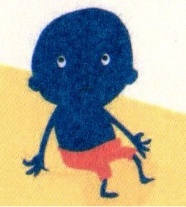 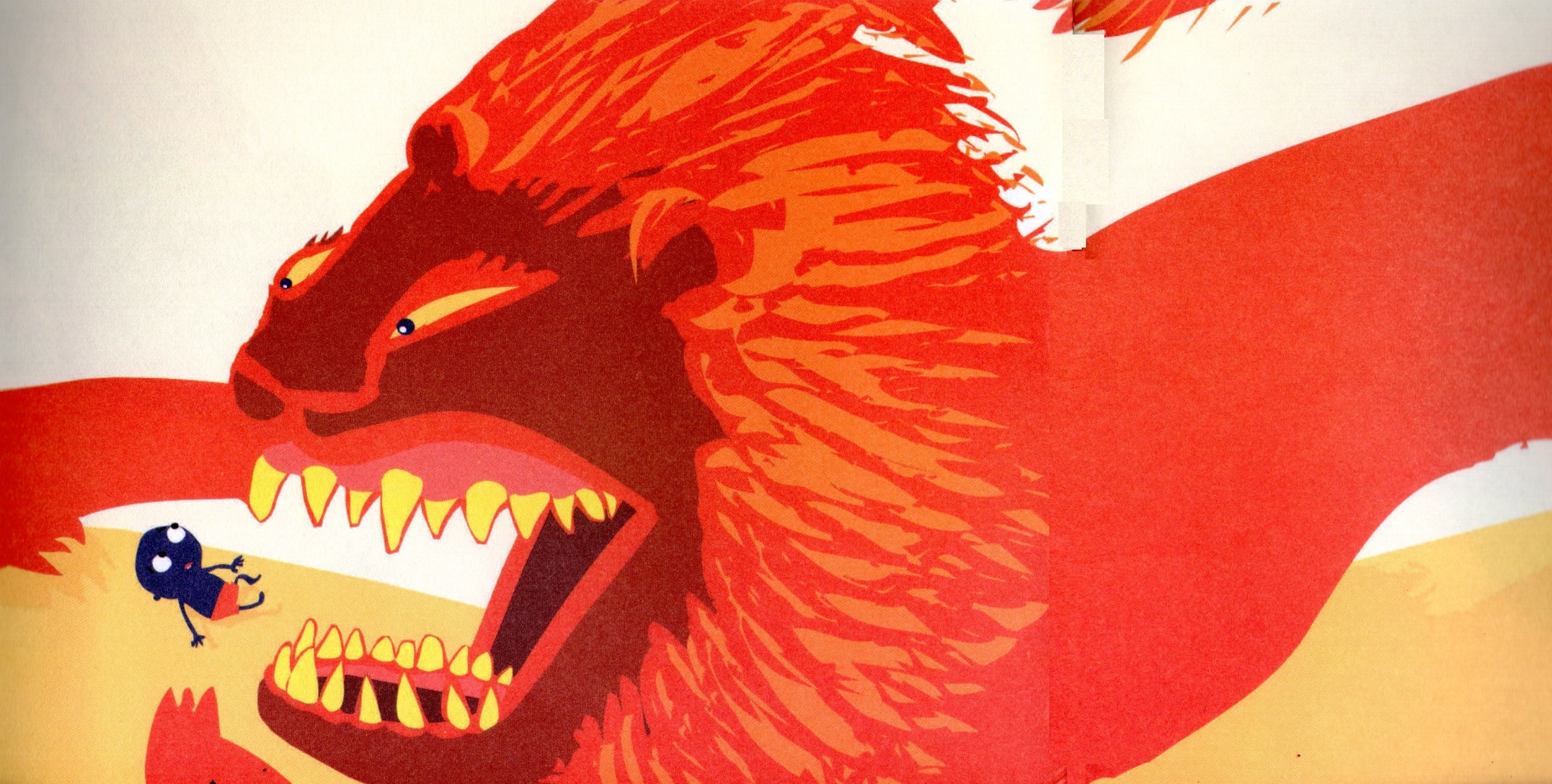 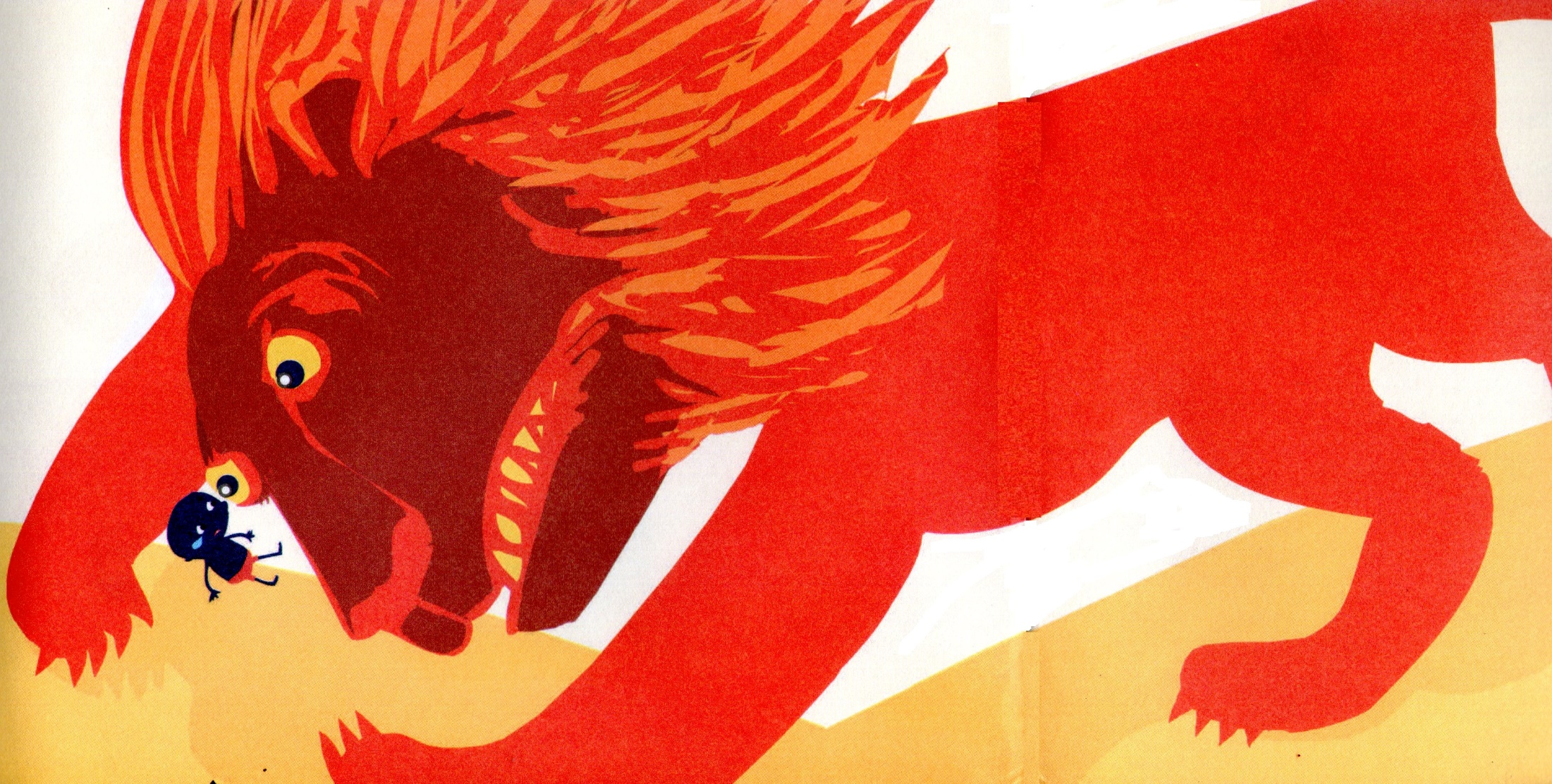 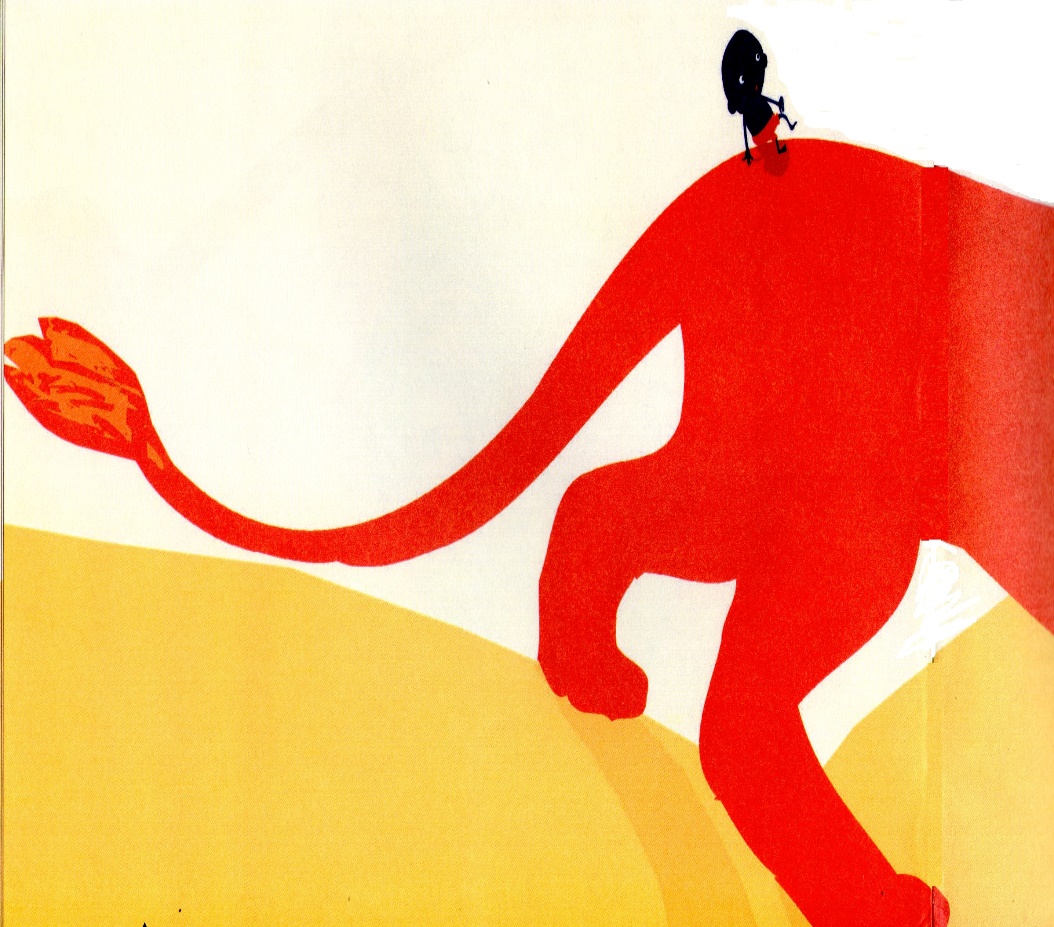 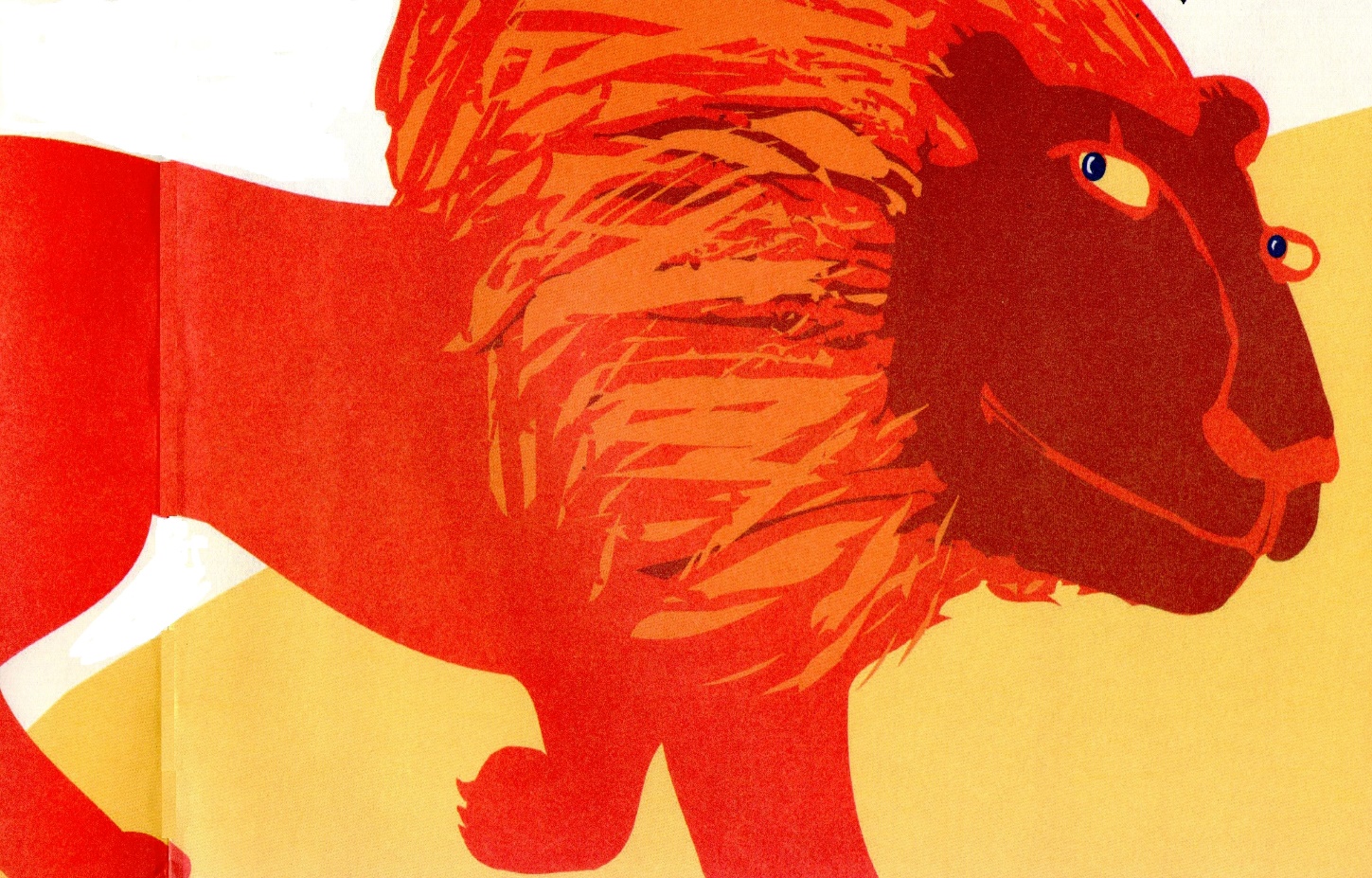 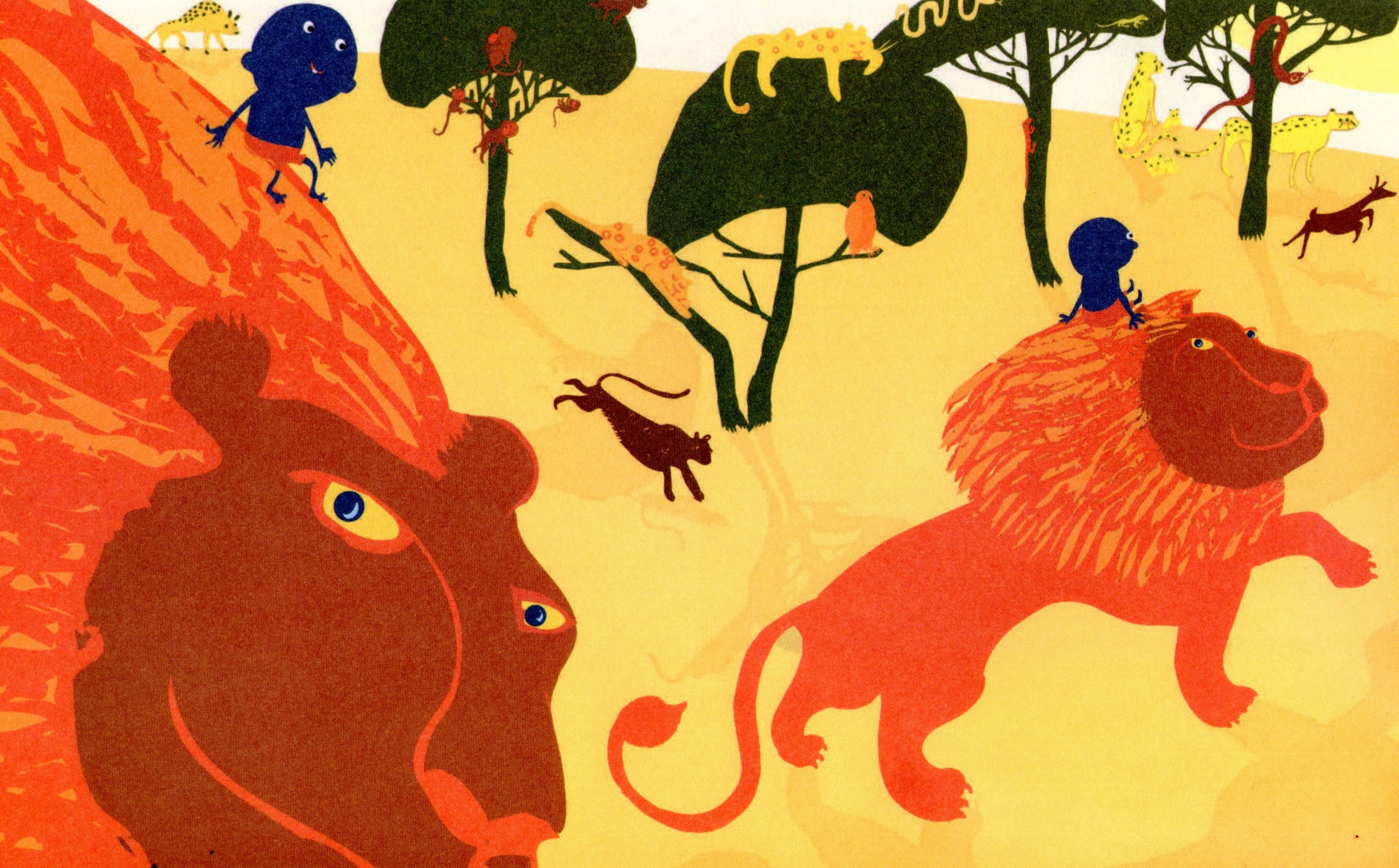 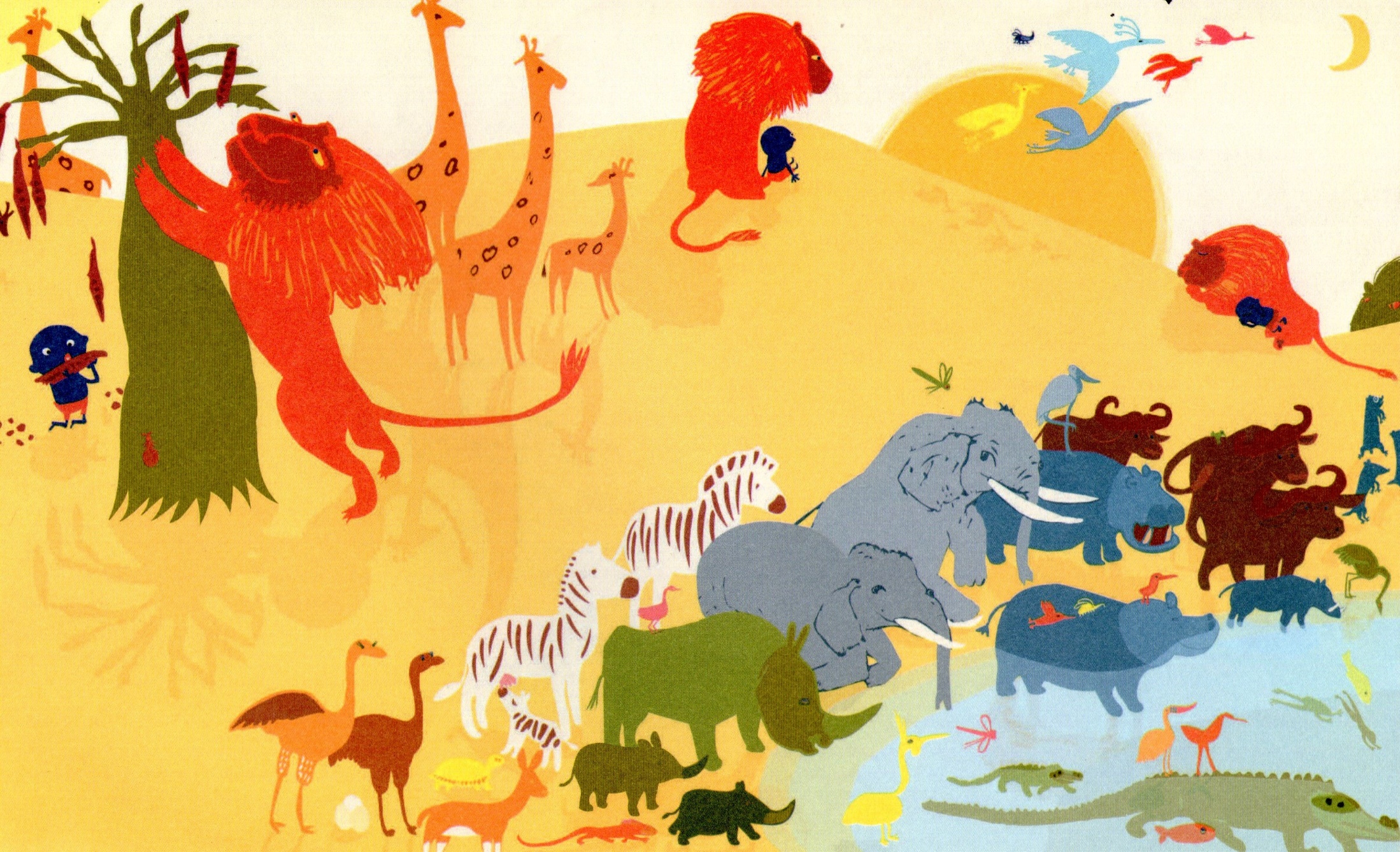 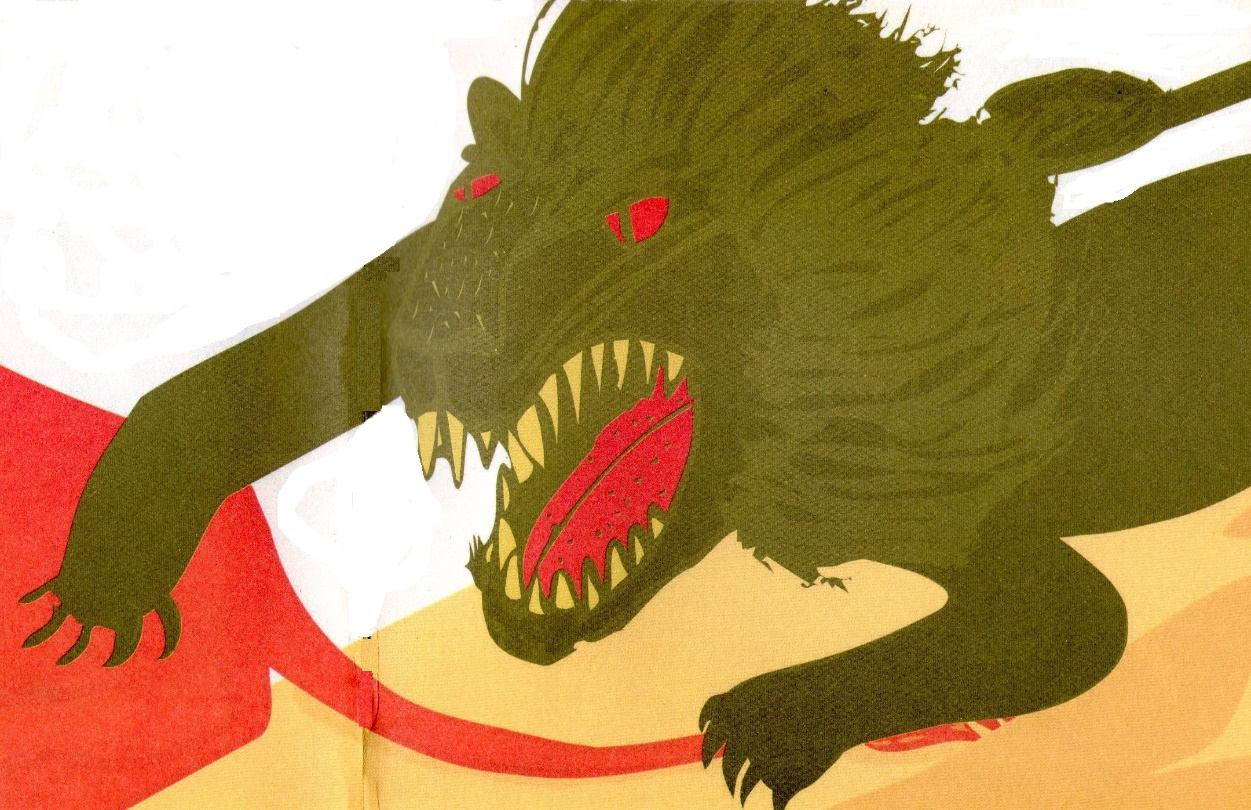 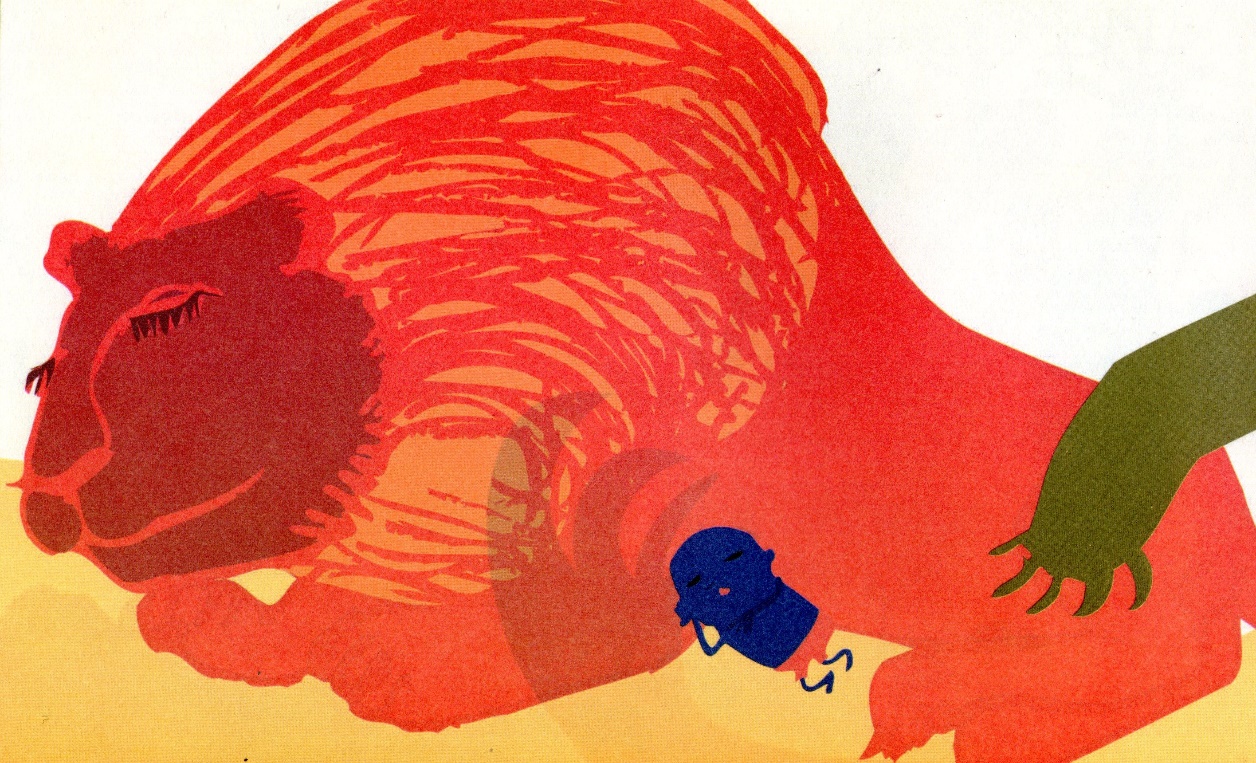 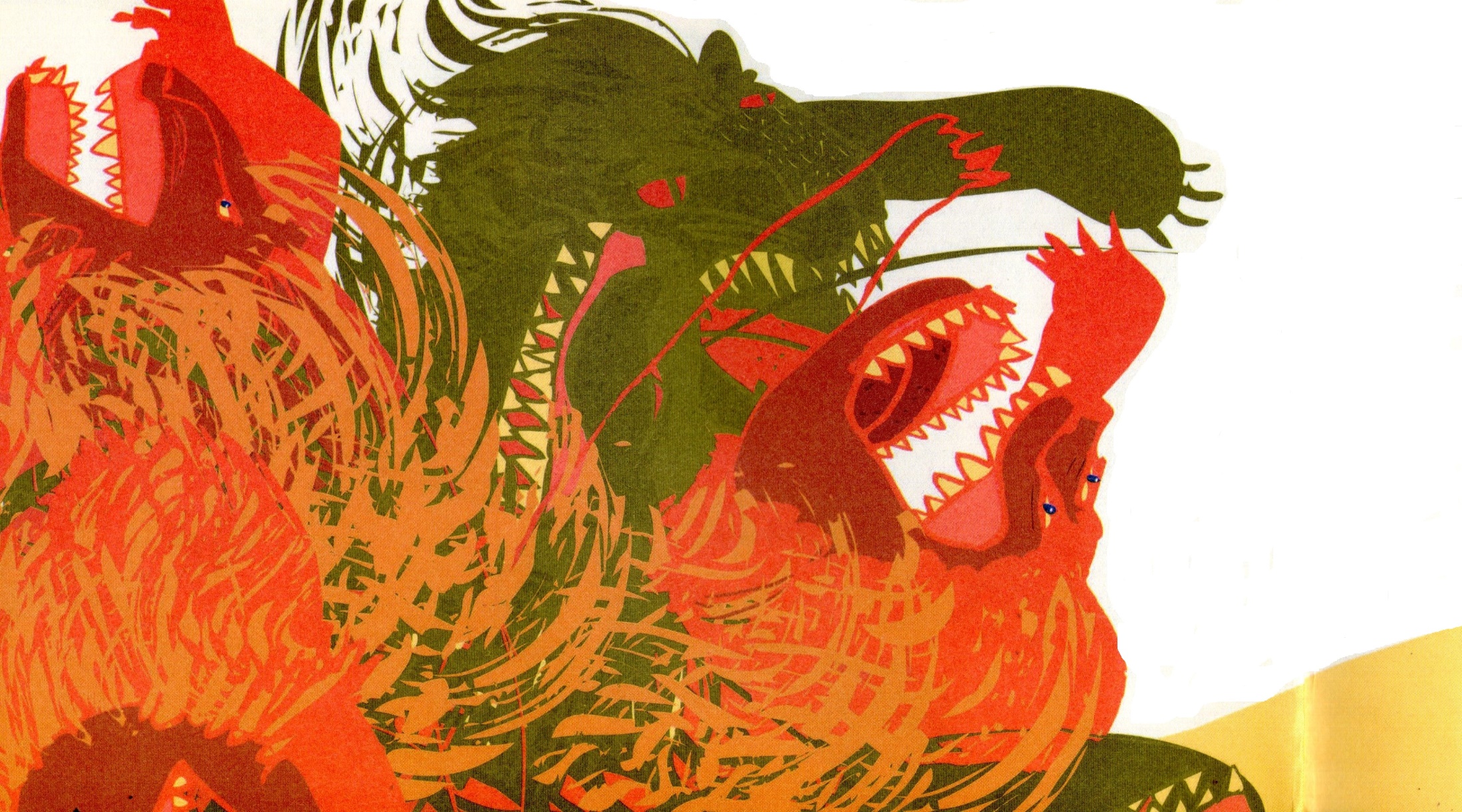 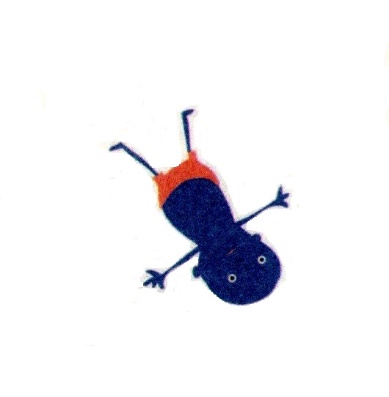 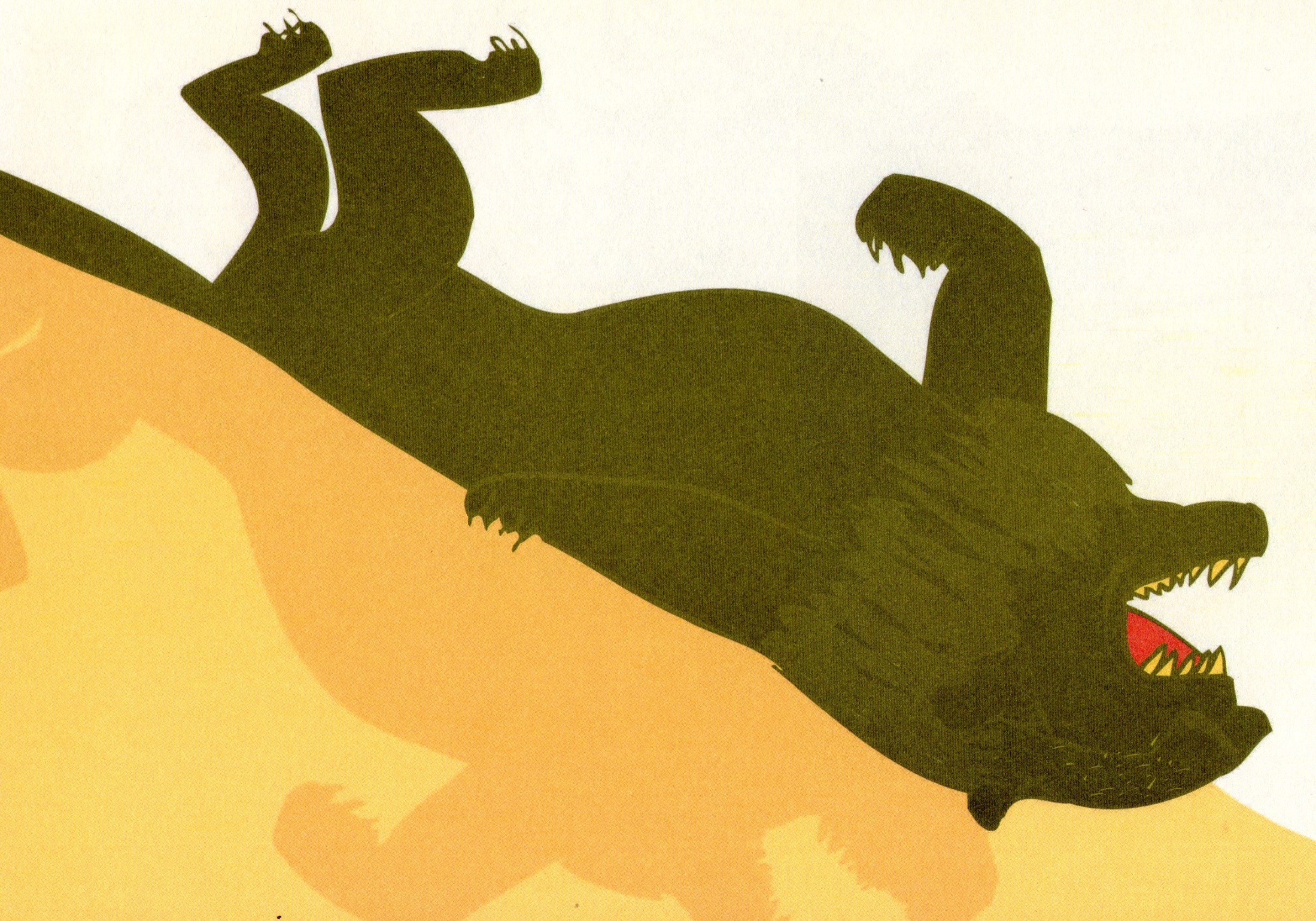 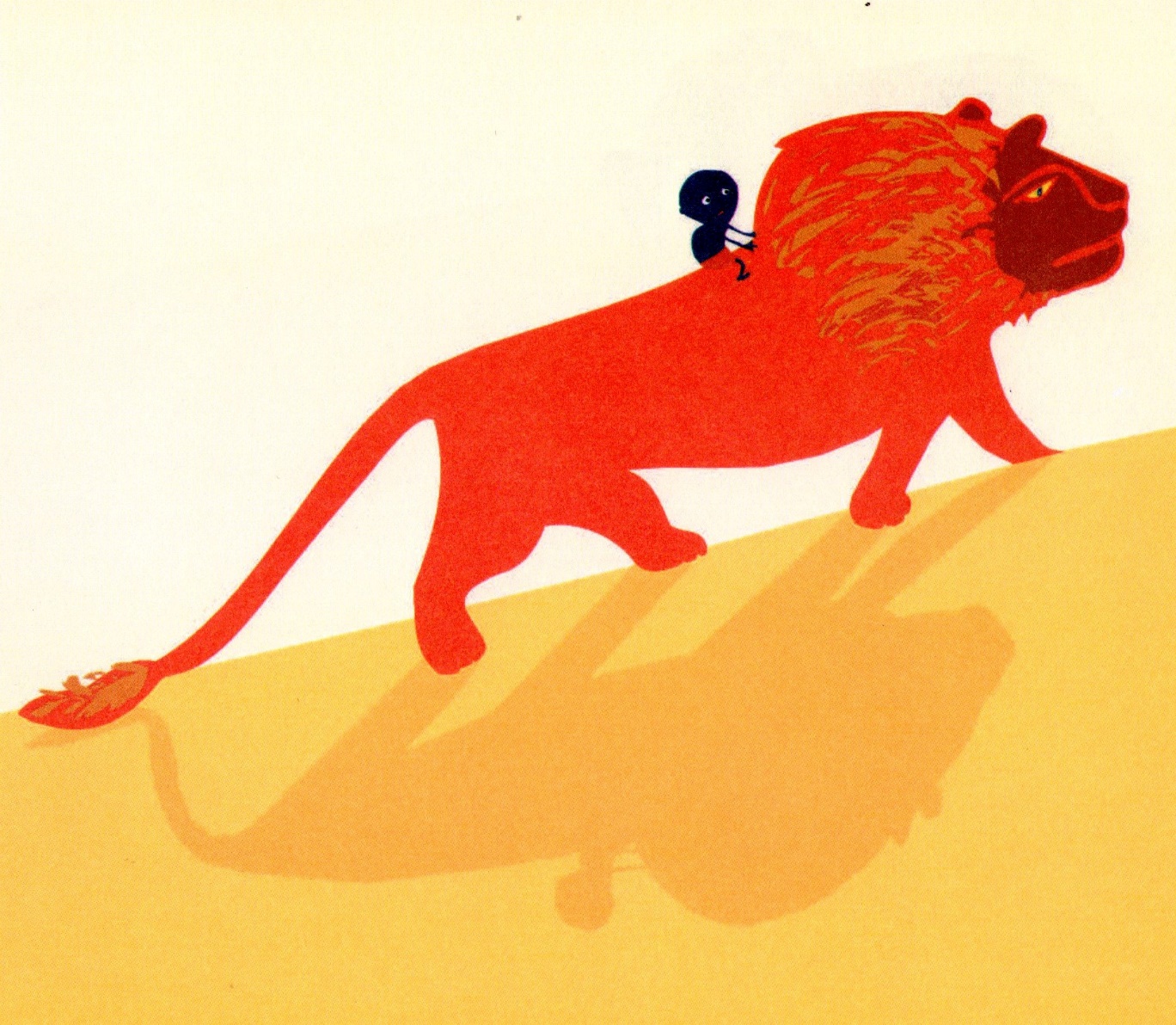 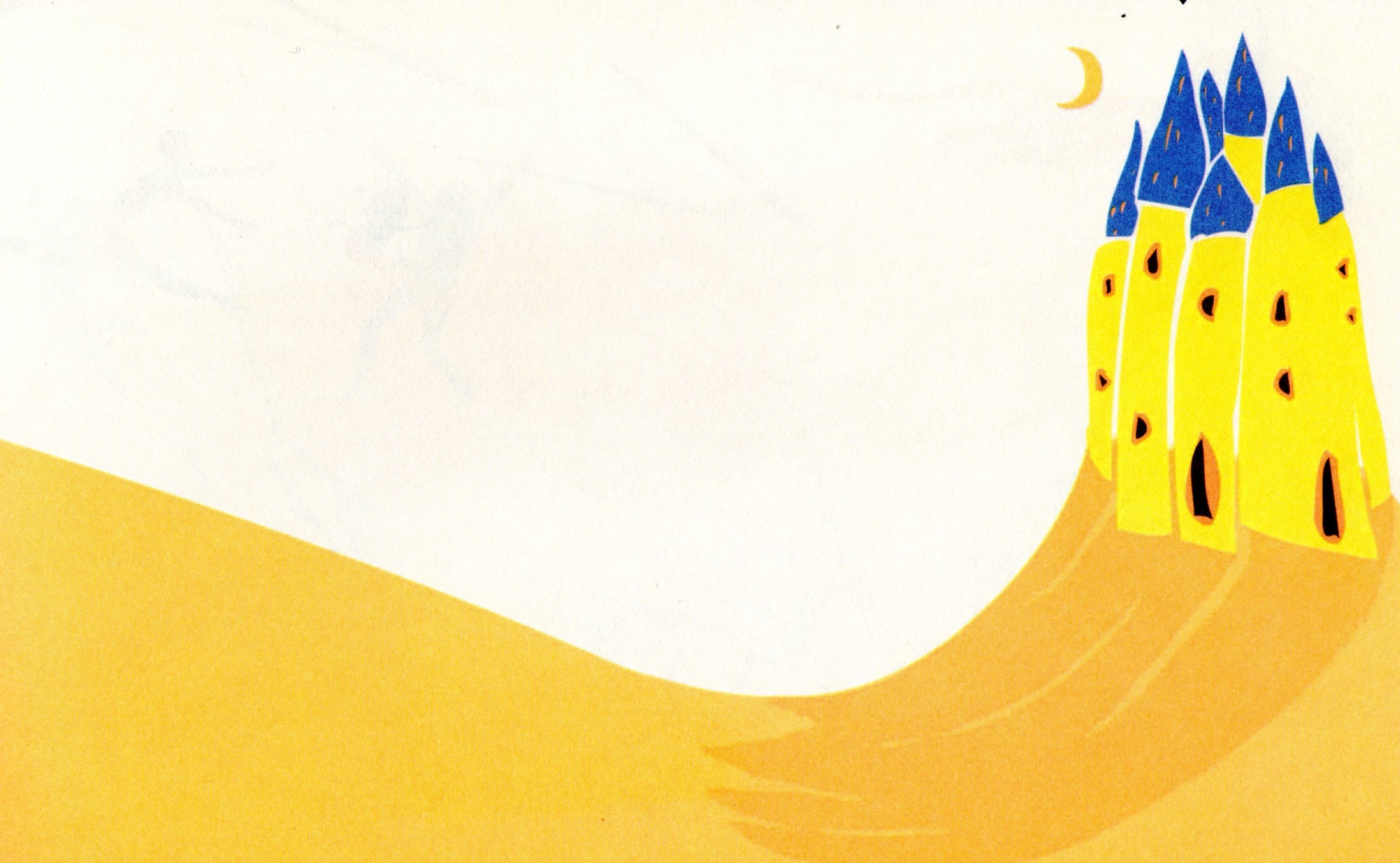 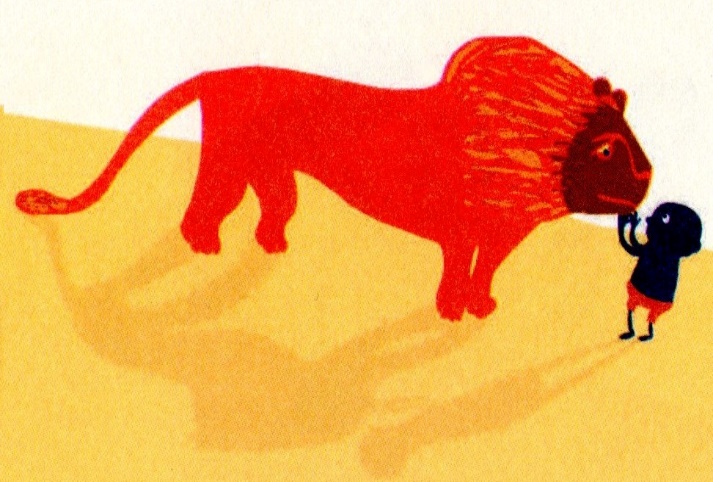 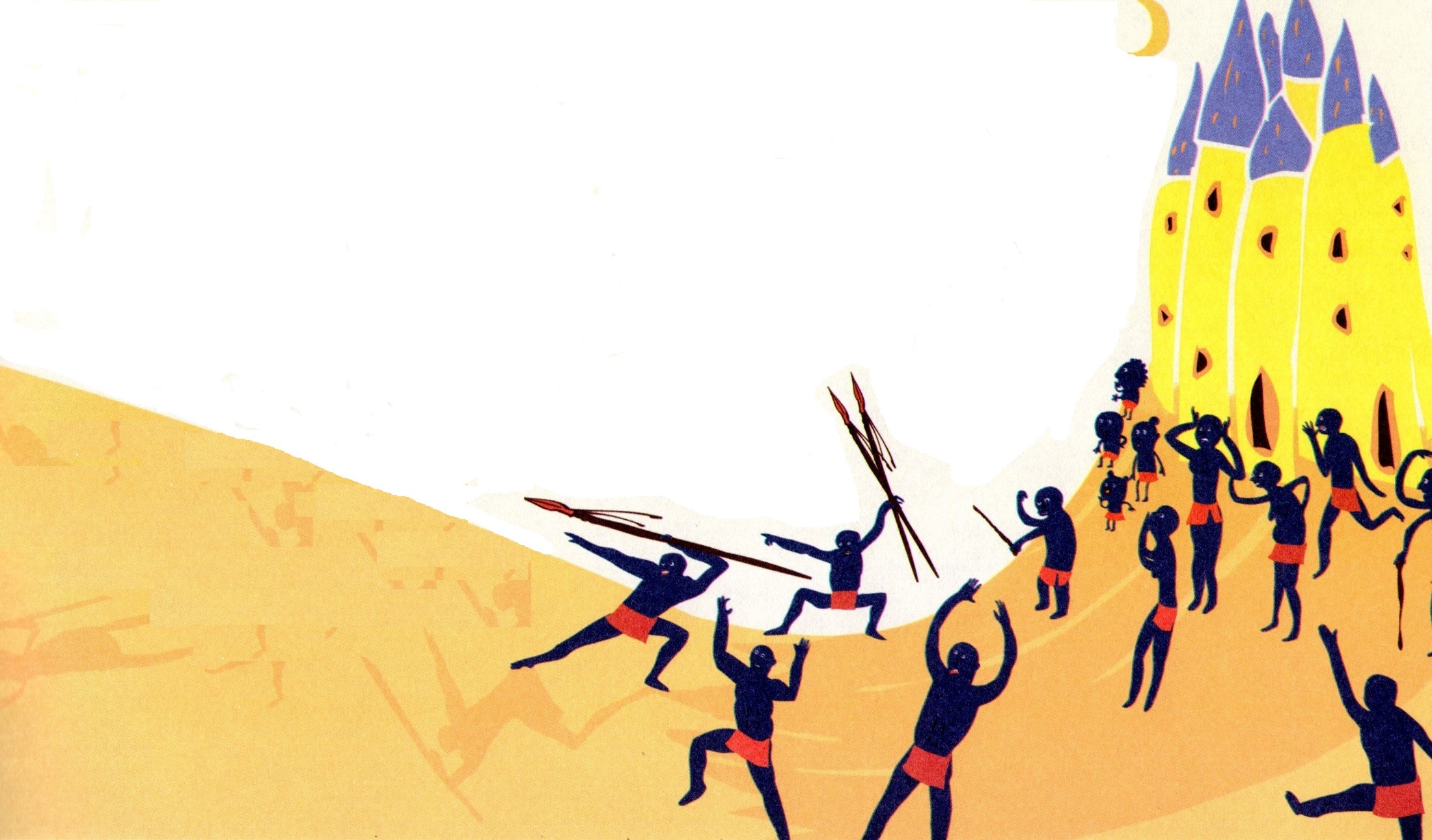 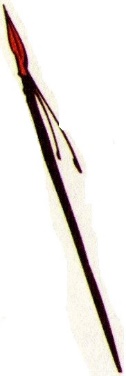 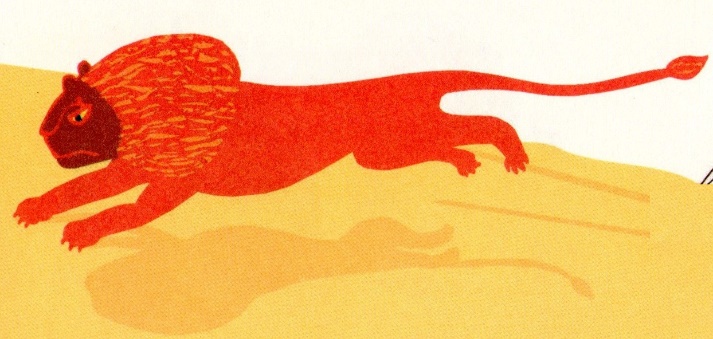 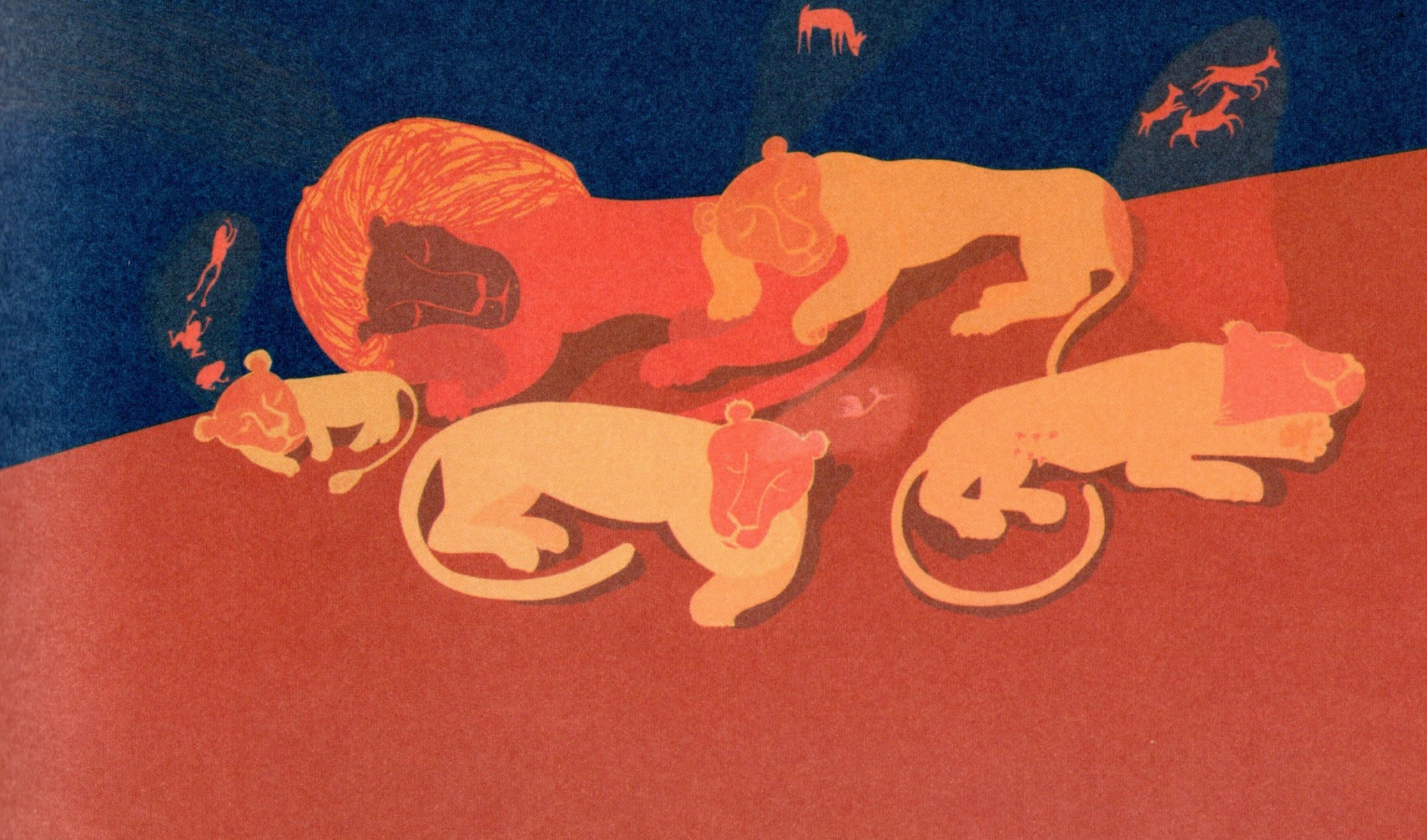 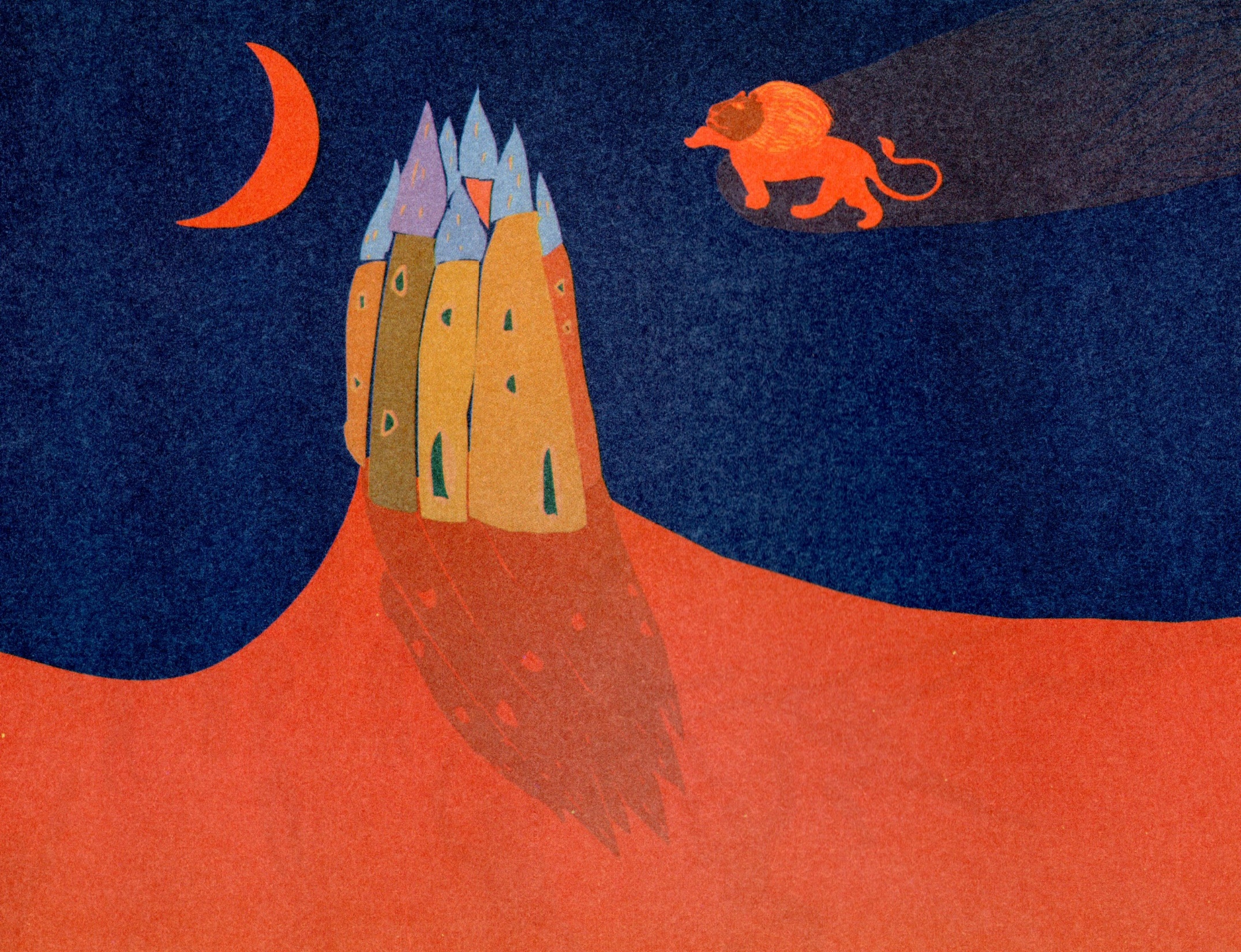 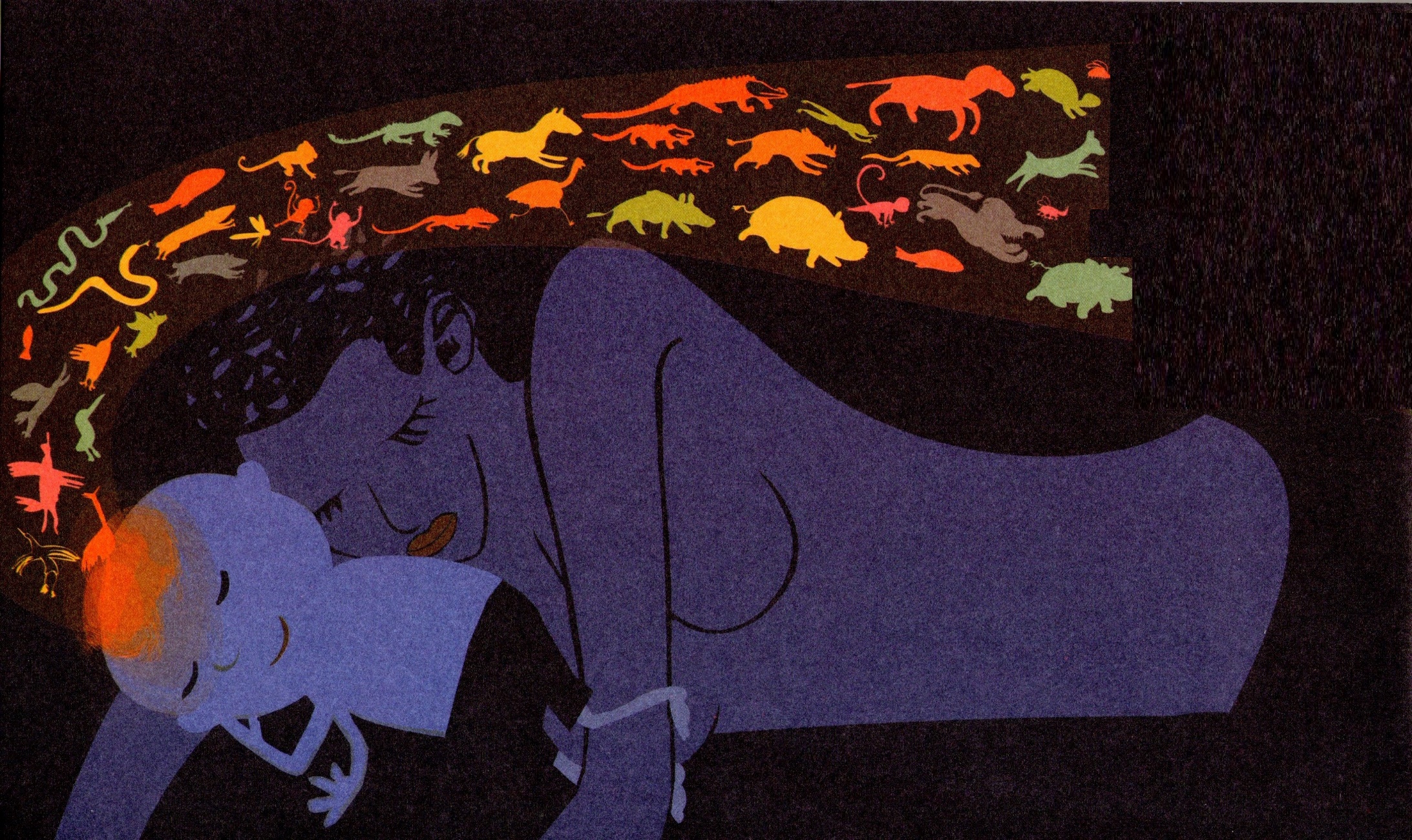 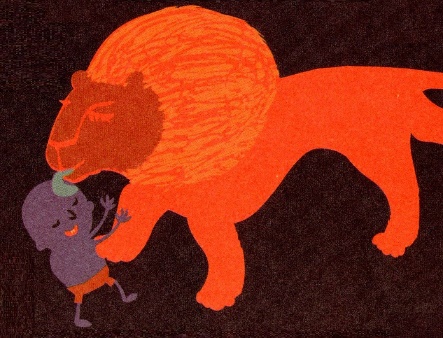 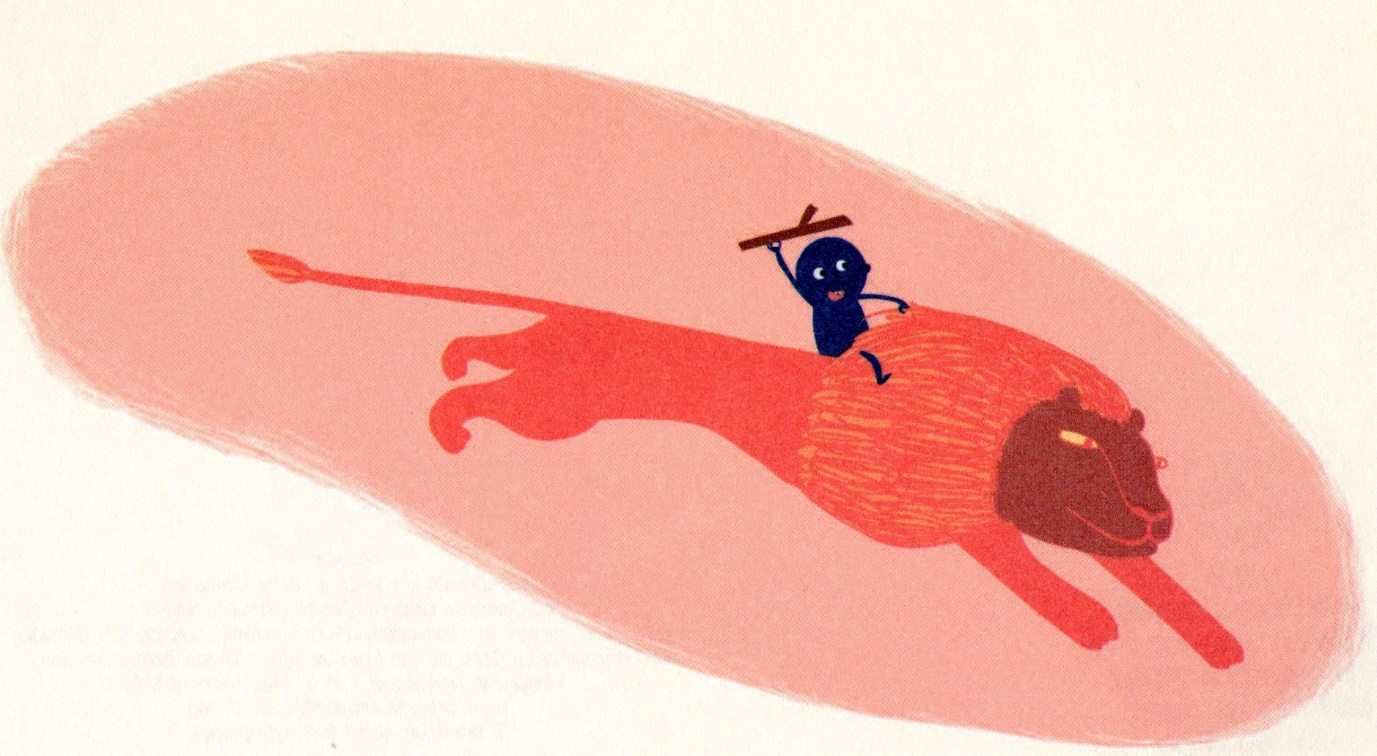 FIN
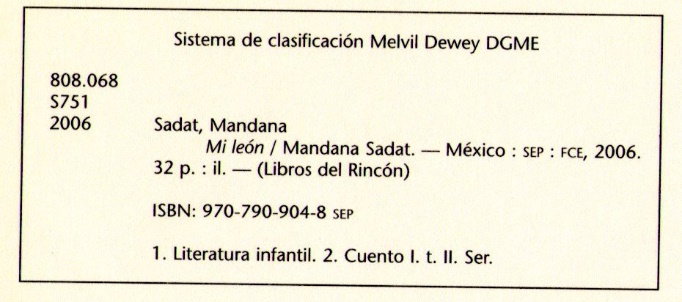 Cortesía de:
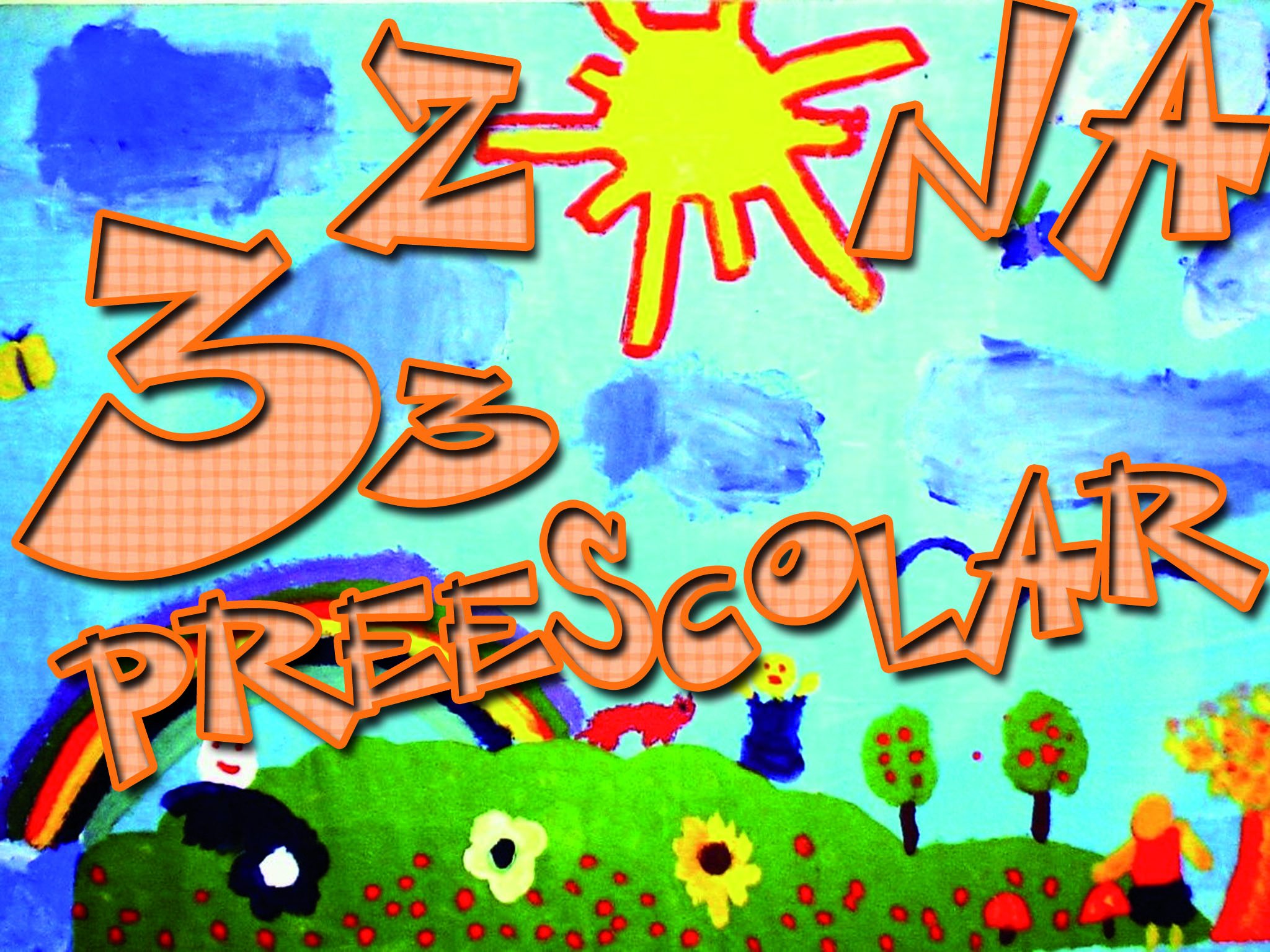